6. Eye color
Team Croatia
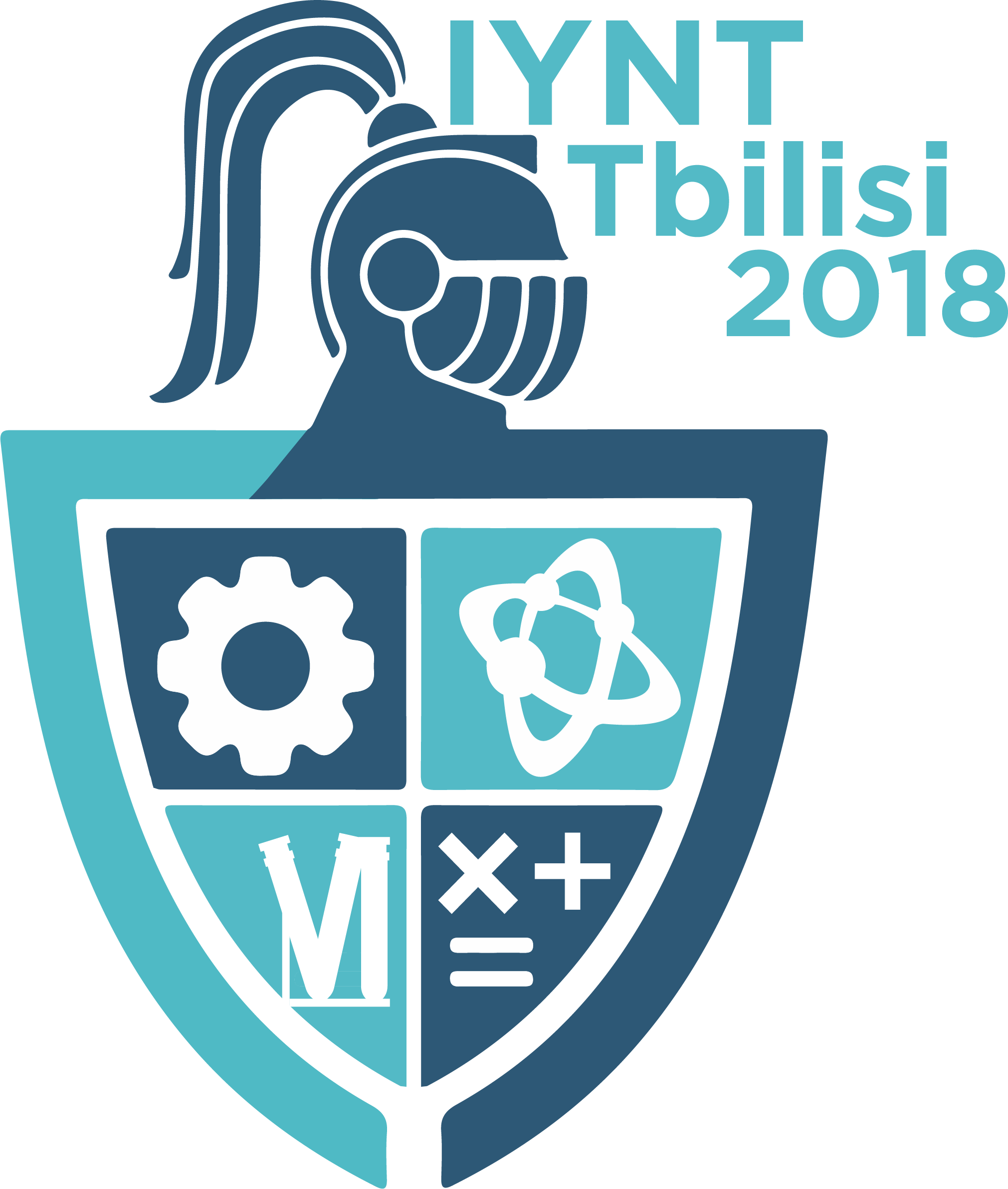 Opponent: Elena Lukačević
Problem text
In certain human populations, genetics allows predicting inheritance of eye color among family members. In other populations of the present day World, nearly everyone has the same eye color. What information is it possible to determine about the eye colors in both distant and close ancestors, descendants, and relatives of one living person?
2
theory
Cons:

 No hypotheses
  Didn’ explain exceptions
Pros:

 Covered dominant and recessive genes
 Calculated probabilities
3
Experiment
Cons:

 Small sample, only inside the families
 No categories of people
Pros:

 Different generations
4
Results and Conclusion
Cons:

 No discussion about eye color inheritance from the results
Pros:
5
Points for discussion
Statistical tests
Collecting data
6
Thank you!
Team Croatia
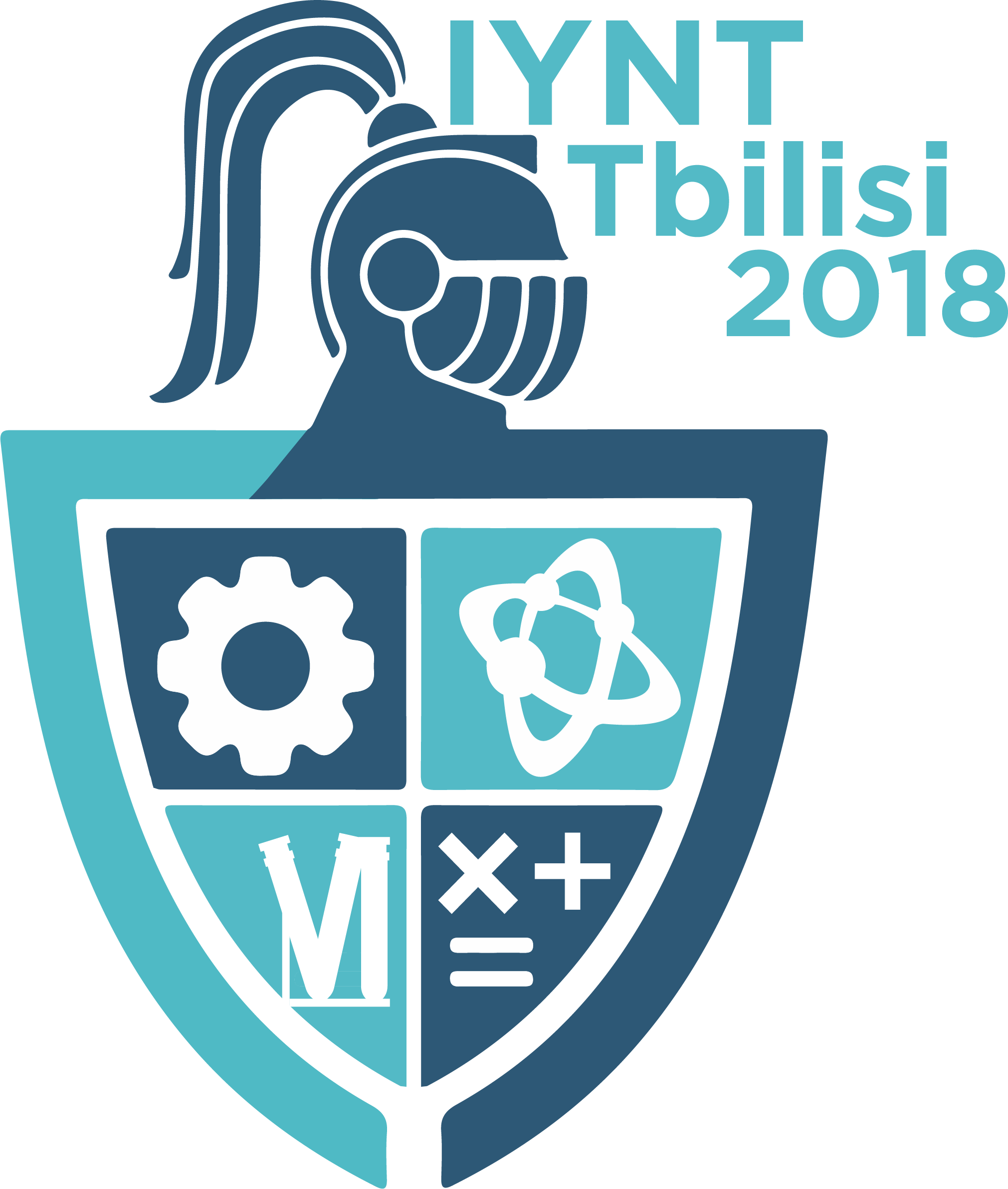 Opponent: Elena Lukačević